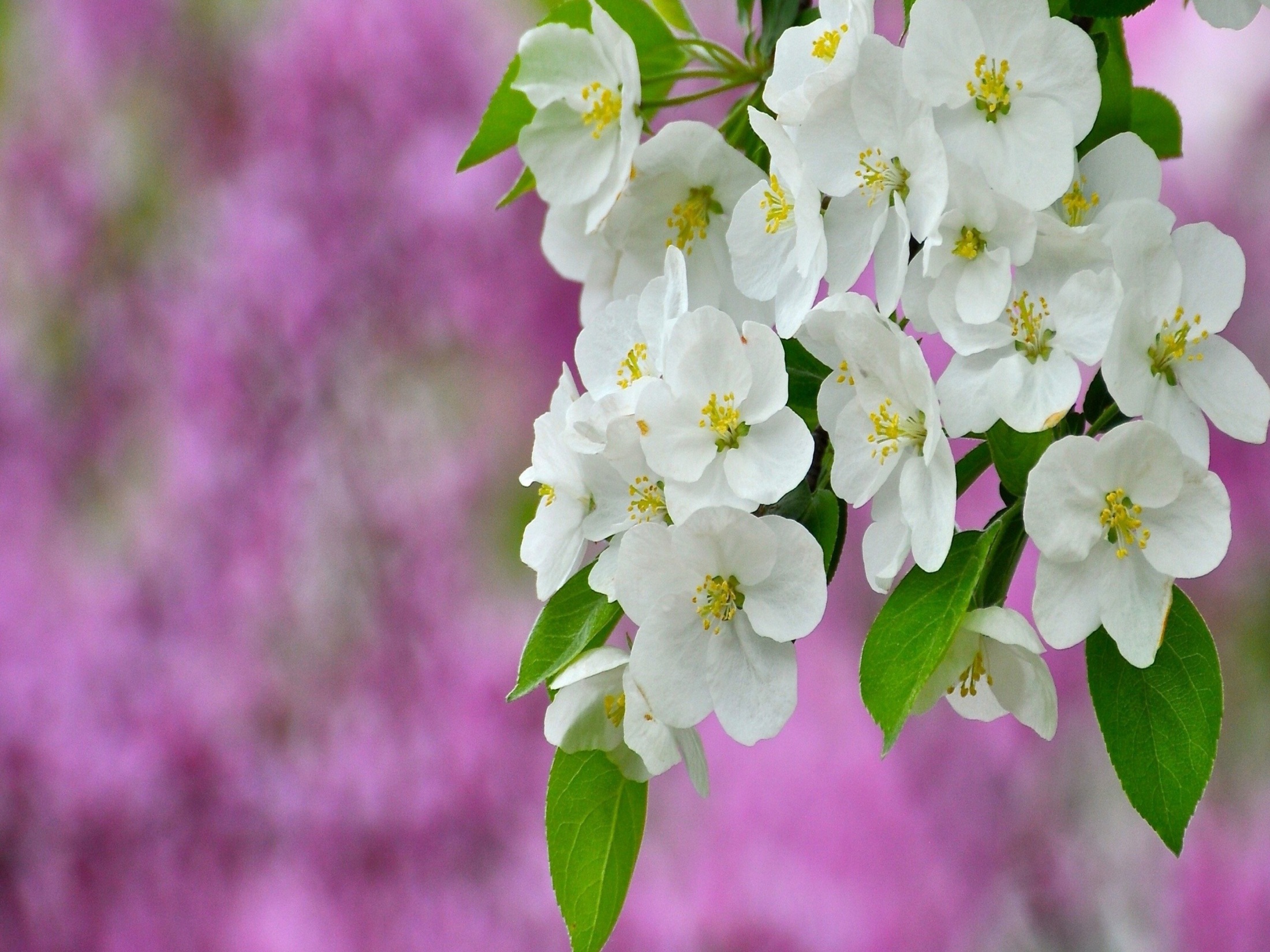 «Человек, несомненно, сотворен, чтобы мыслить: в этом главное его достоинство и главное дело жизни…»
Блез Паскаль
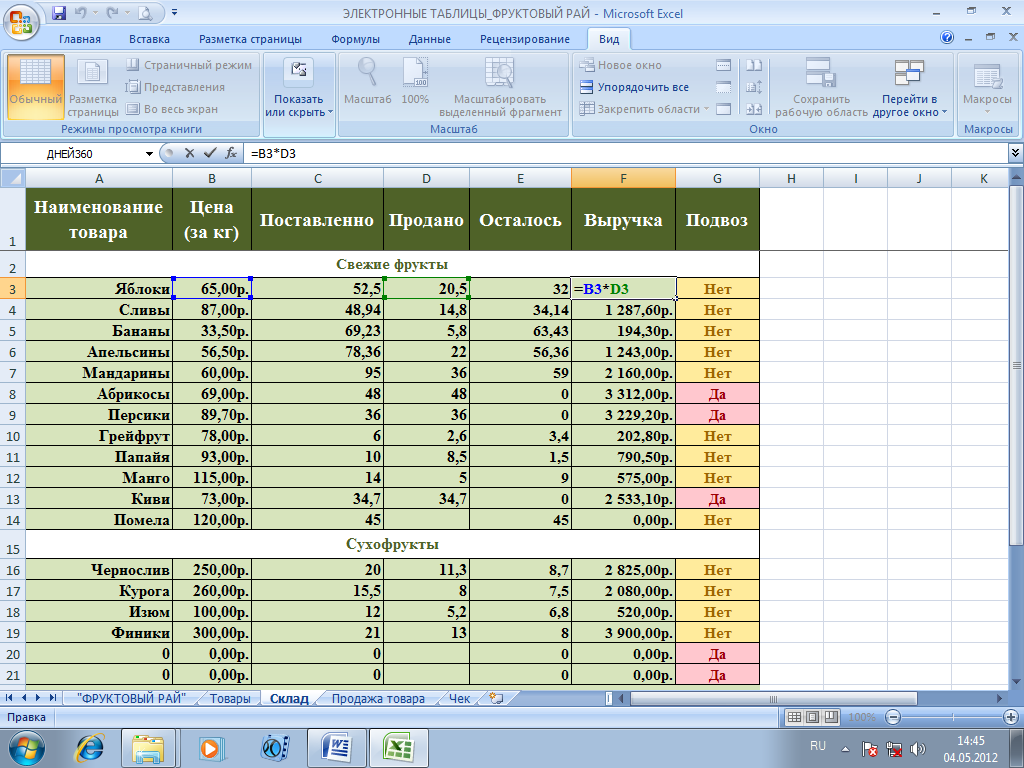 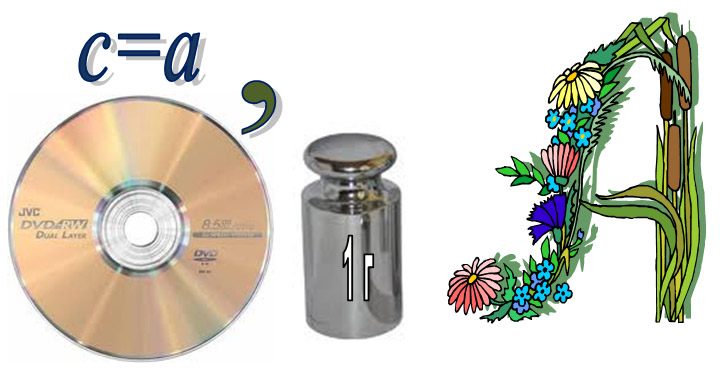 ТЕМА УРОКА: 
    
  ПОСТРОЕНИЕ  ДИАГРАММ
ПРИМЕРЫ ДИАГРАММ НА СТРАНИЦАХ ПЕЧАТНЫХ ИЗДАНИЙ
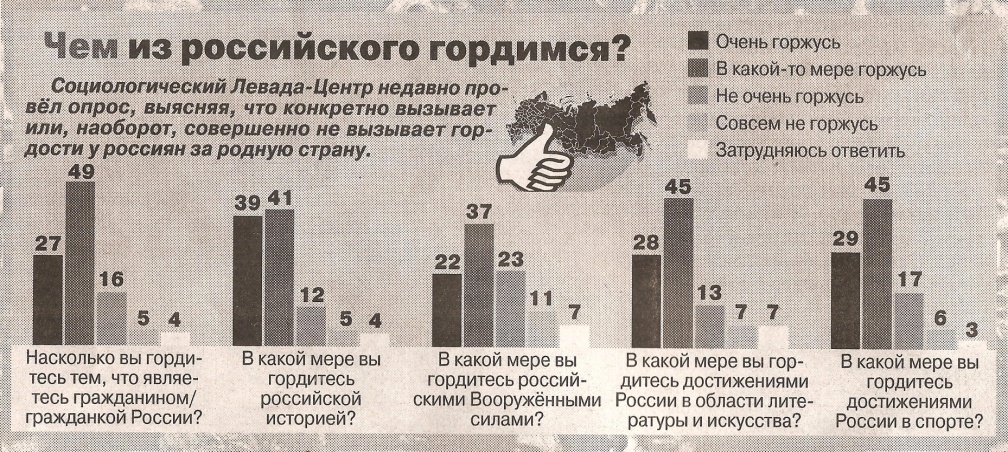 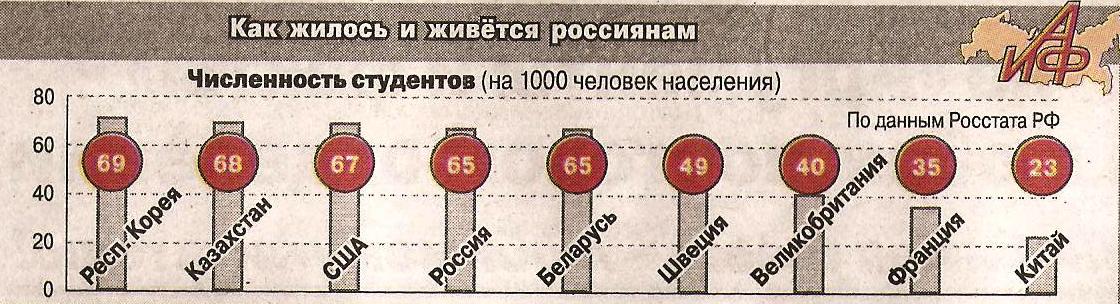 ГРАФИКИ
КРУГОВЫЕ
ГИСТОГРАММЫ
ОСНОВНЫЕ ВИДЫ ДИАГРАММ
ГРАФИКИ
КРУГОВЫЕ ДИАГРАММЫ
ГИСТОГРАММЫ
ПОСТРОЕНИЕ ГРАФИКОВ
Графики используются для отображения зависимости значений одной величины (функции) от другой (аргумента); графики позволяют отслеживать динамику изменения данных.
Численность населения мира
График функции y=x^2
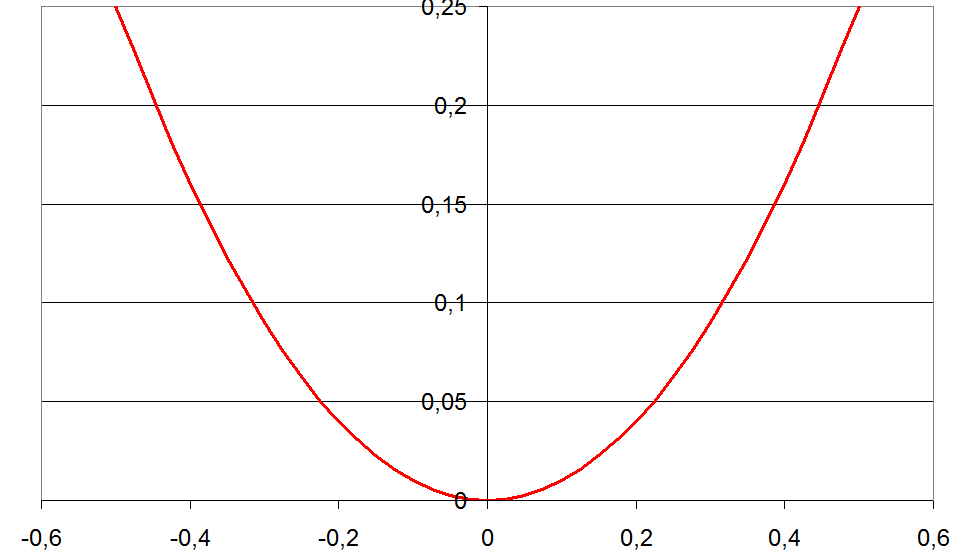 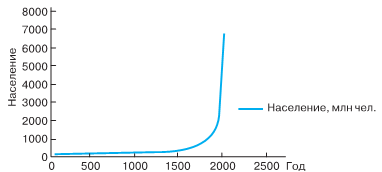 Пример графика в электронных таблицах
КРУГОВЫЕ ДИАГРАММЫ
Круговые диаграммы используются для отображения величин (размеров) частей некоторого целого; в них каждая часть целого представляется как сектор круга, угловой размер которого прямо пропорционален величине (размеру) части.
Прибыль от продажи мороженого
Структура сельхозугодий России
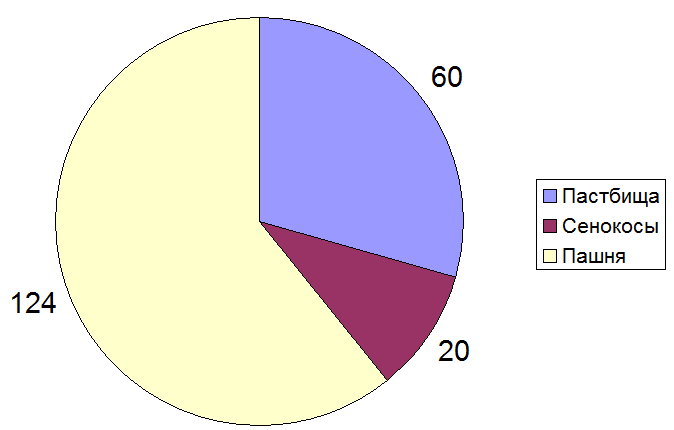 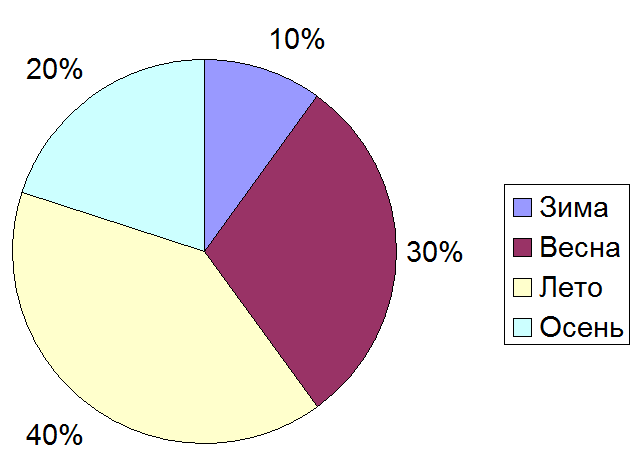 Пример круговой диаграммы в электронных таблицах
ГИСТОГРАММЫ
Гистограммы (линейчатые диаграммы) используются для сравнения нескольких величин; в них величины отображаются в виде вертикальных или горизонтальных столбцов. Высоты (длины) столбцов соответствуют отображаемым значениям величин.
Площадь крупнейших государств мира, млн. км2
Пример столбчатой диаграммы
СТРУКТУРА ДИАГРАММЫ
Ряд данных - это множество значений, которые необходимо отобразить на диаграмме.
Диаграммы позволяют визуально сопоставить значения одного или нескольких рядов данных.
Наборы соответствующих друг другу значений из разных рядов называются категориями.
Диаграммы строят в прямоугольной системе координат, где вдоль оси X подписываются названия категорий, а по оси Y отмечаются значения рядов данных.
Заголовок
Легенда
Оси категорий и значений
 и их названия
Изображения данных
ПОСТРОЕНИЕ ДИАГРАММ
В электронных таблицах диаграммы строятся под управлением Мастера диаграмм, в котором предусмотрены следующие основные шаги:
1) Выбор типа диаграмм
2) Выбор данных, на основе которых строится диаграмма
3) Настройка элементов оформления диаграммы
4) Размещение диаграммы
Диаграммы в электронных таблицах сохраняют свою зависимость от данных, на основе которых они построены: при изменении данных соответствующие изменения происходят в диаграмме автоматически.
АЛГОРИТМ ПОСТРОЕНИЯ ДИАГРАММ:
Ввести в таблицу данные.
Выделить необходимый диапазон данных. 
Перейти на вкладку Вставка | Диаграммы и  выбрать тип диаграммы. 



4.   Используя панели инструментов «Конструктор», «Макет», «Формат» отформатировать элементы диаграммы. Заполнить параметры диаграммы (заголовок, название осей категорий, данных, подписи данных и т.д.).
5. Выбрать место размещения диаграммы (на отдельном листе или имеющемся).
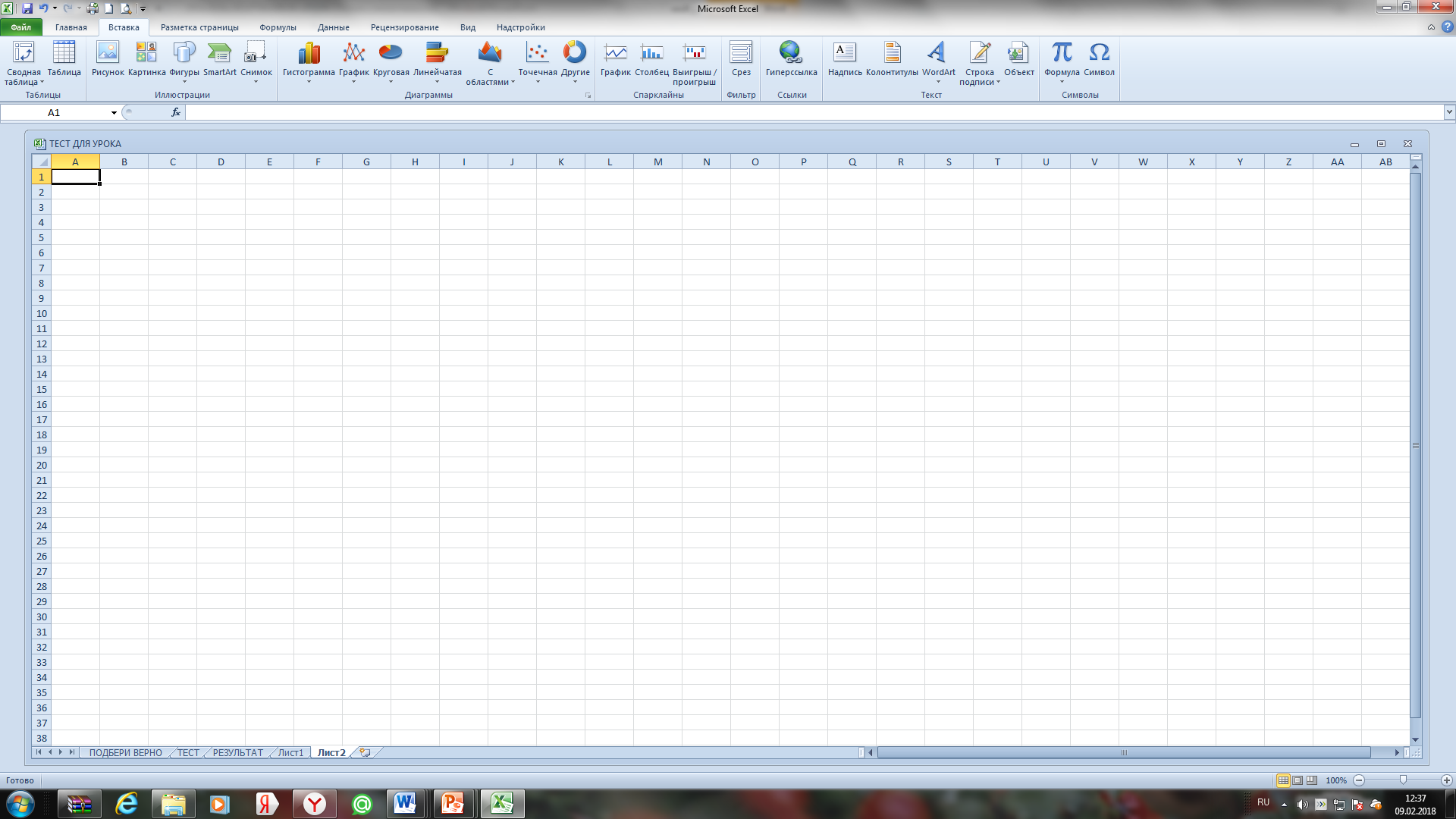 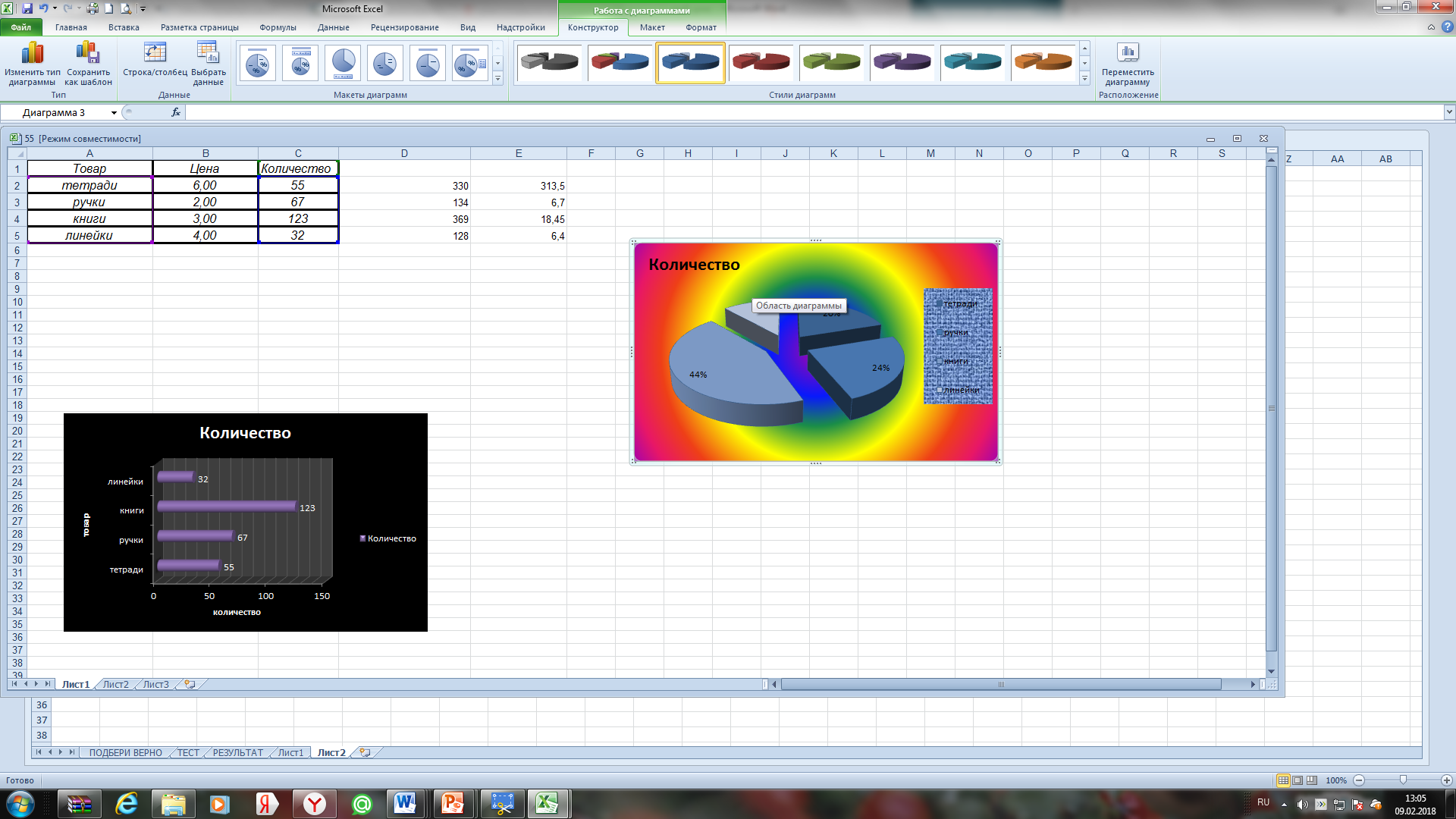 ДОМАШНЕЕ ЗАДАНИЕ
ПАРАГРАФ   3.3.2
РТ  № 125, 126, 127
РЕФЛЕКСИЯ
СЕГОДНЯ НА УРОКЕ Я УЗНАЛ…..
Я НАУЧИЛСЯ….
УРОК ДАЛ МНЕ ДЛЯ ЖИЗНИ…..
Я ОБЯЗАТЕЛЬНО ПОПРОБУЮ…..
НА УРОКЕ МНЕ ПОНРАВИЛОСЬ БОЛЬШЕ ВСЕГО…
Я ПОКА ЗАТРУДНЯЮСЬ…
НА УРОКЕ Я РАБОТАЛ …..
МОЕ НАСТРОЕНИЕ:
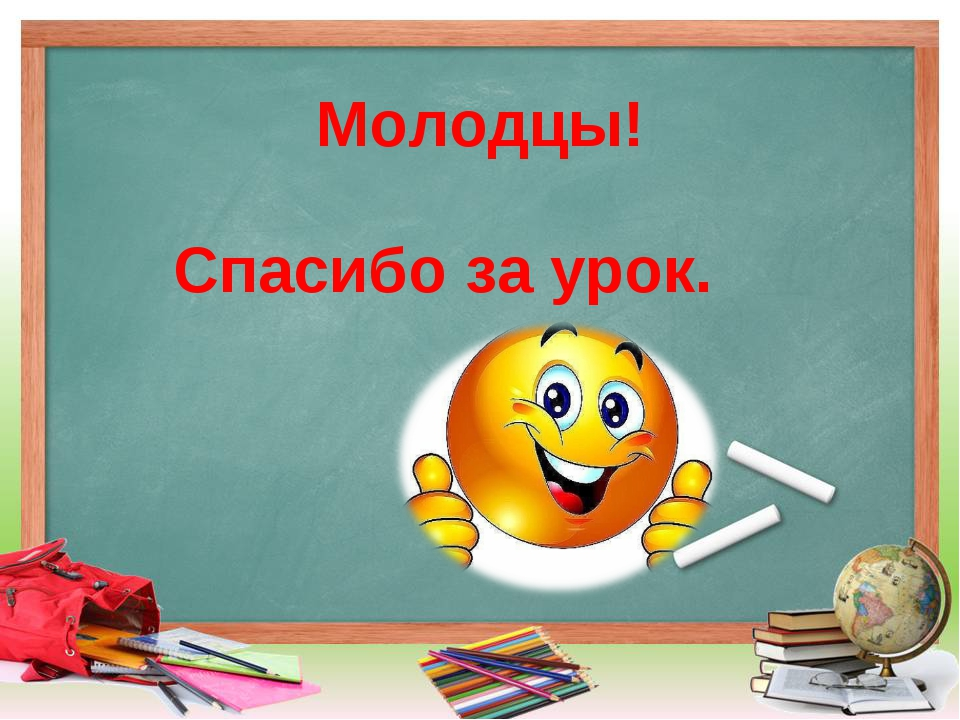